Солнечные батареи
Подготовила 
Бухманова Дарья21312 группа
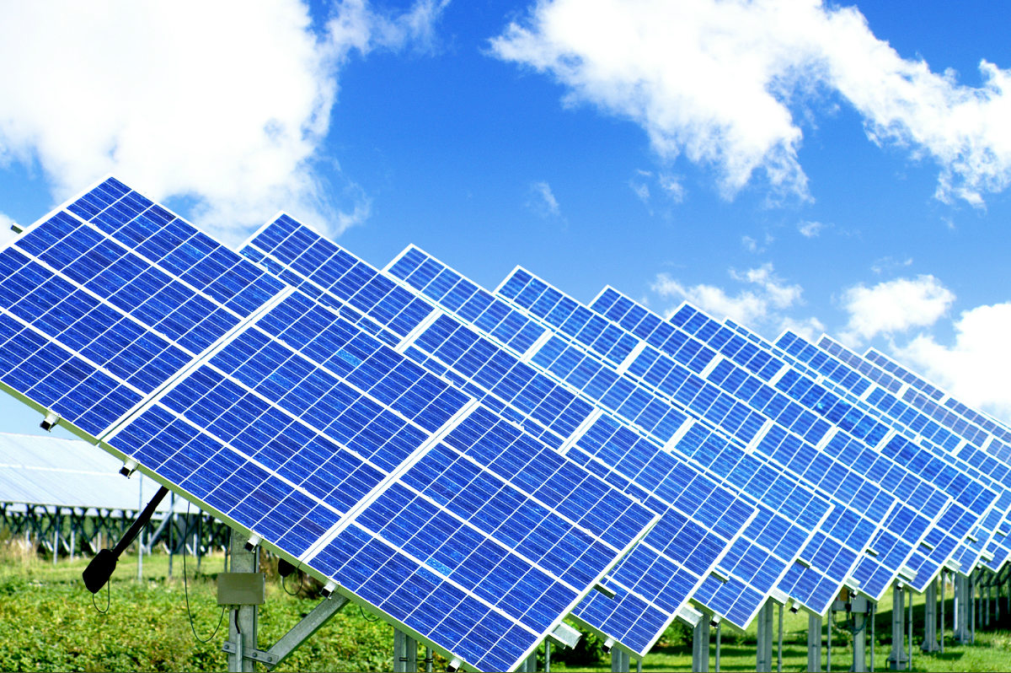 "Солнечные панели" (солнечные батареи) - это наборы соединенных друг с другом и заключенных в раму "солнечных ячеек". 
"Солнечная ячейка" (солнечный элемент) - это небольшое полупроводниковое устройство, преобразующее энергию света в электрическую.
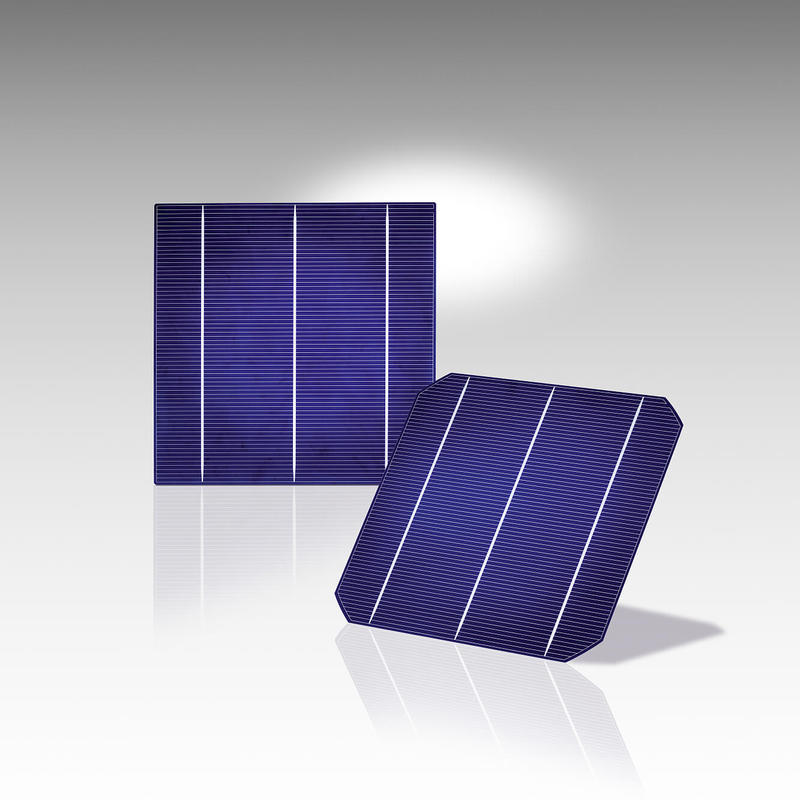 2
Электрический ток в солнечной батарее возникает в результате процессов, происходящих в фотоэлементах при попадании на них солнечного излучения.
Действие СБ основано на использовании вентильного (барьерного) фотоэффекта
(заключается в возникновении электродвижущей силы в p-n переходе под действием света).
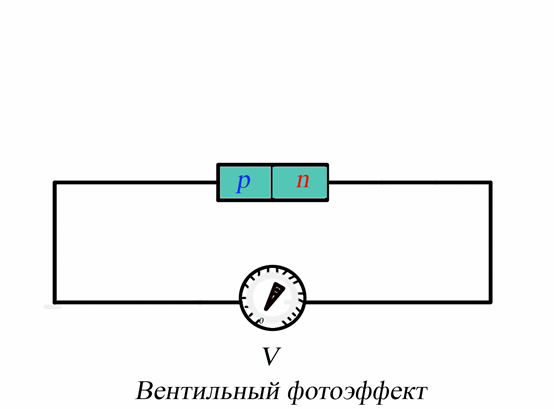 3
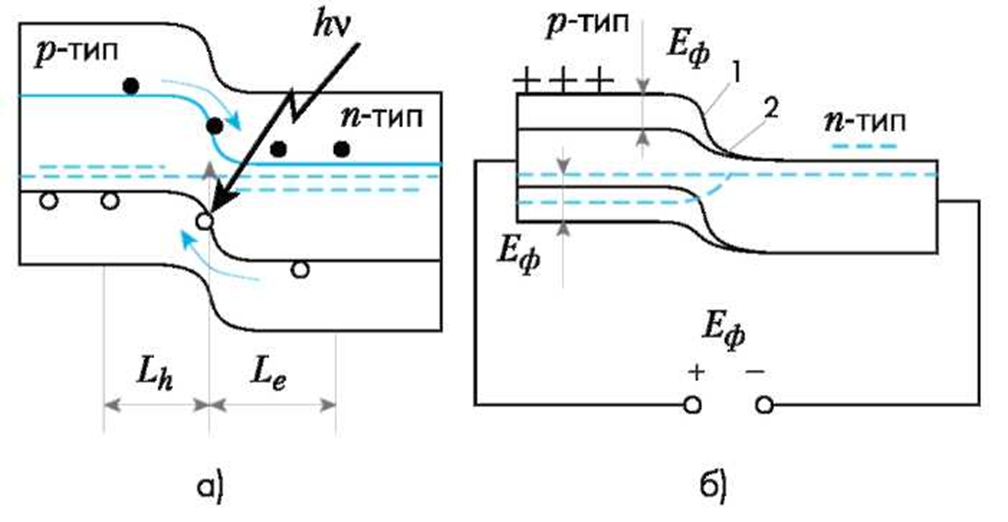 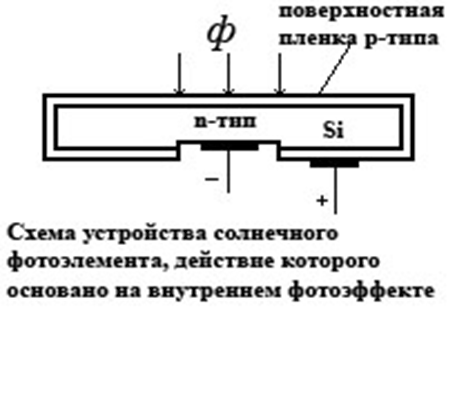 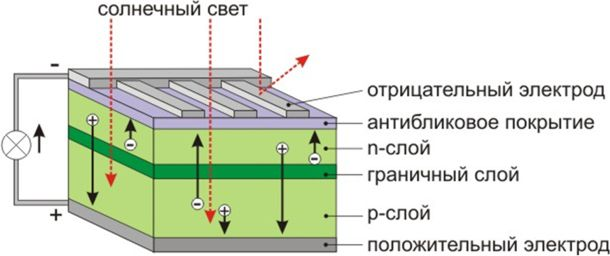 4
Применение
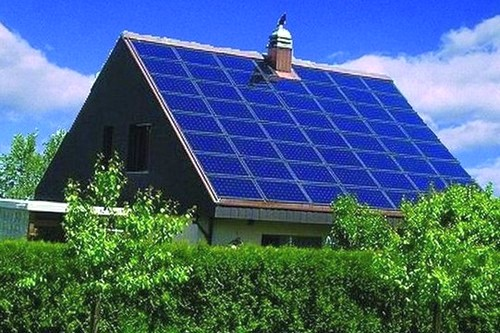 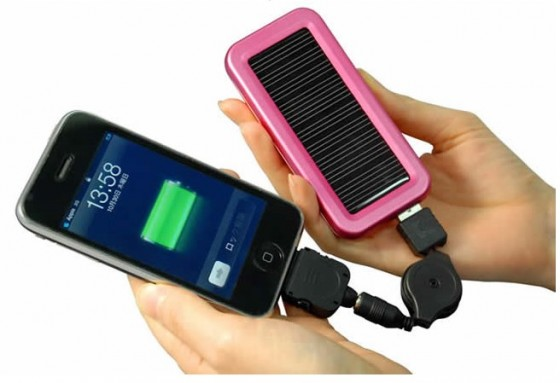 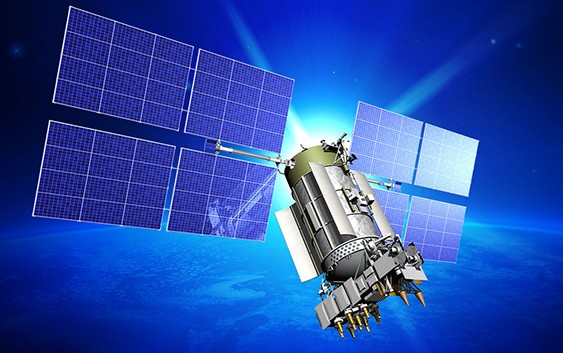 5
Достоинства
Не требует топлива
Работает постоянно
Бесшумность
Длительный срок безаварийной службы
Надежность
Общедоступность
Возможность произвольного изменения мощности системы
6
недостатки
Зависимость от погоды и времени суток
Низкая эффективность для использования в отопительных системах
Высокая стоимость конструкции
Необходимость постоянной очистки отражающей поверхности
7
Спасибо за внимание!
8